BİLGİ TEKNOLOJİLERİ, İNSAN KAYNAKLARI VE DESTEK HİZMETLERİ ŞUBE MÜDÜRLÜĞÜ
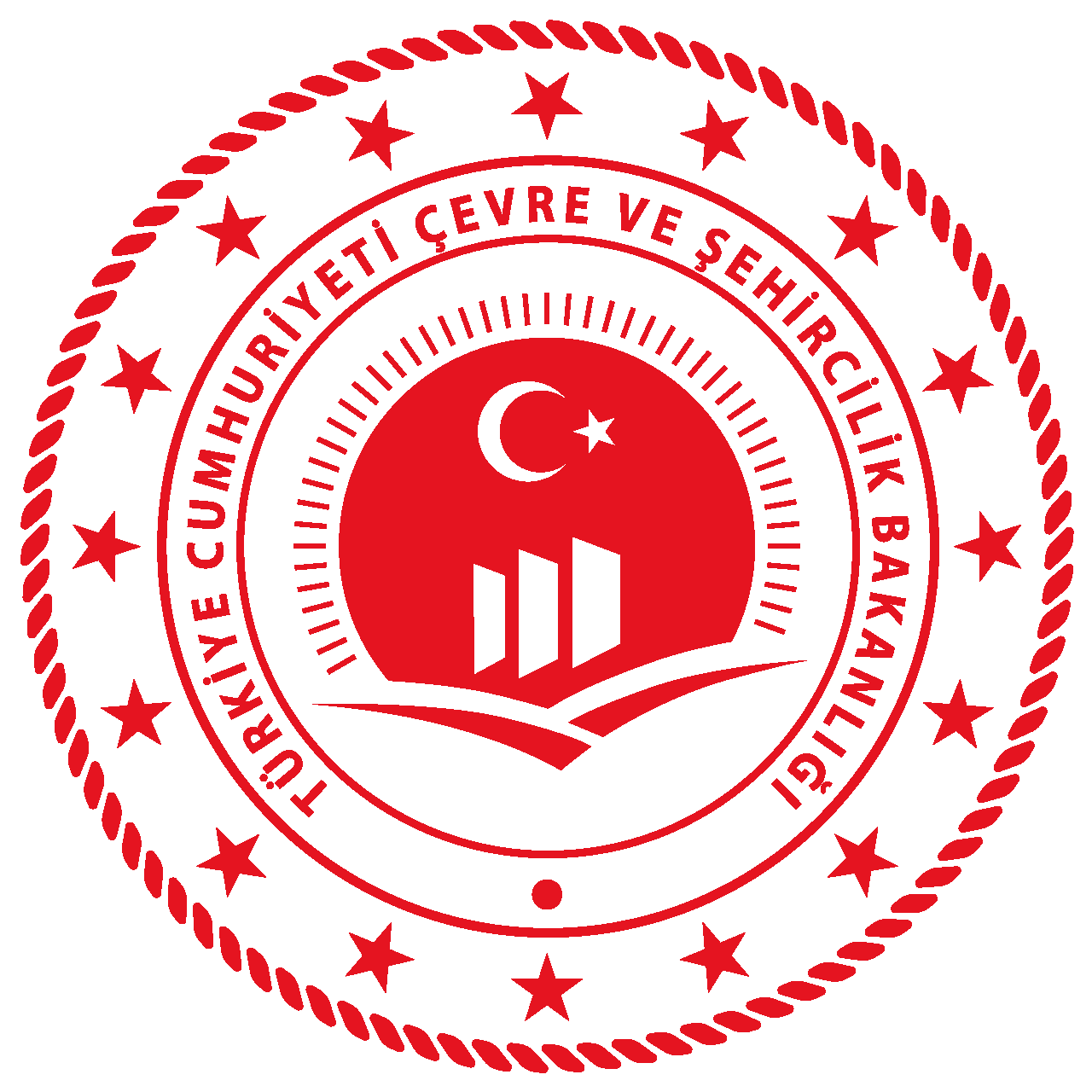 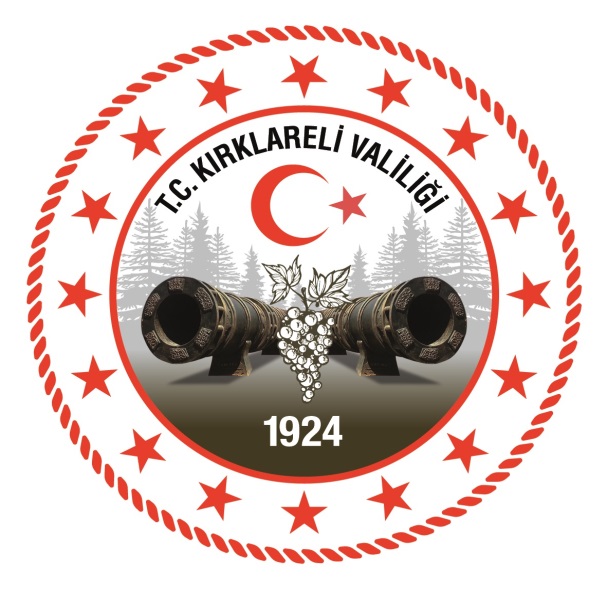 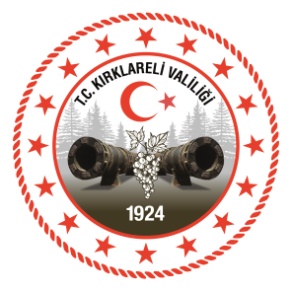 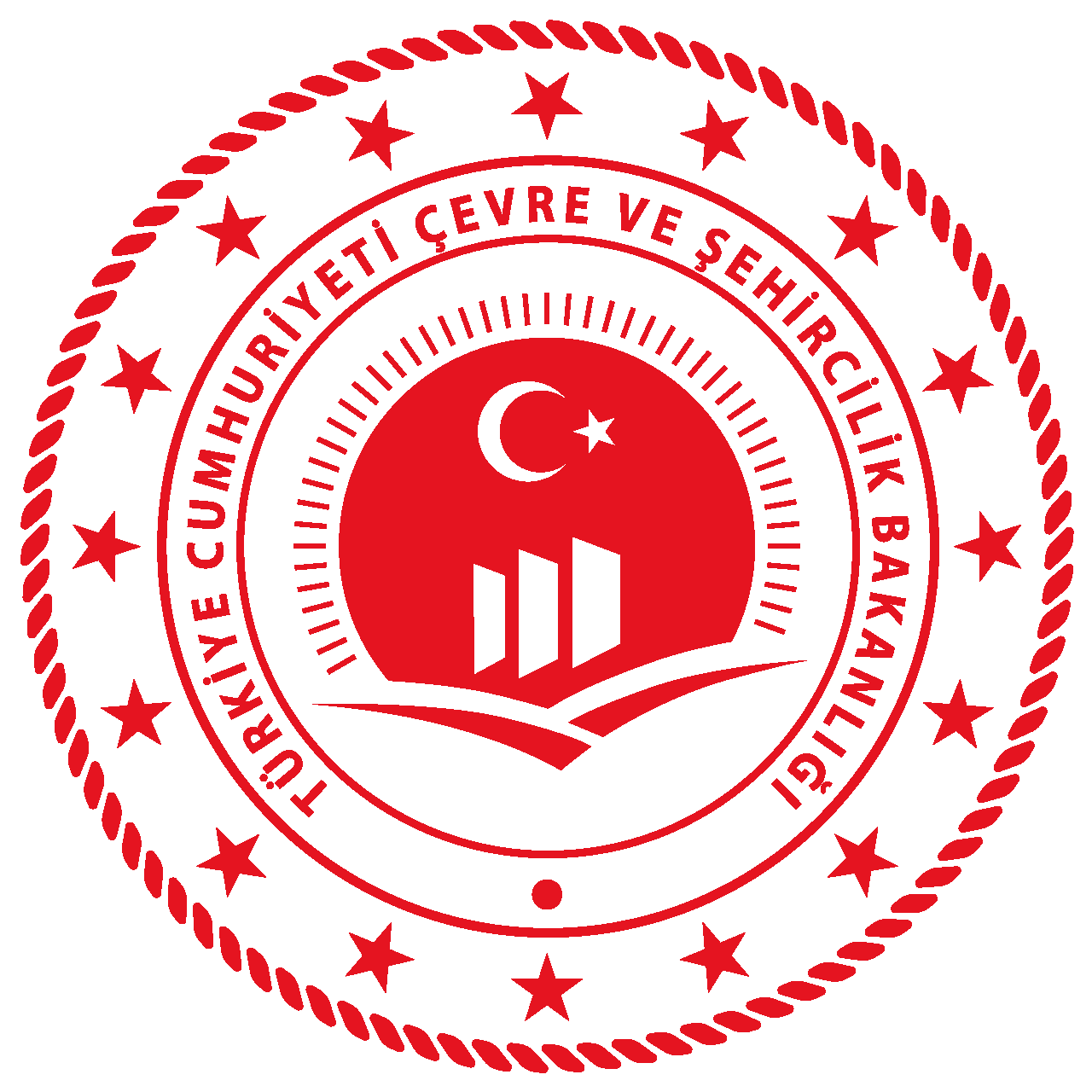 Görevleri ve Faaliyetleri
Şube Müdürlüğümüzce yapılan iş ve işlemler 19 personel ve 3 Hizmet Alımı yoluyla çalıştırılan personel olmak üzere toplam 22 personel tarafından yürütülmektedir.
1 Şube Müdürü
1 
Şef
1 Teknisyen
1
VHKİ
3
Memur
1 
İdari Destek Görevlisi
1 
Düz İşçi
2 
Şoför 
(İşçi)
5
Güvenlik Görevlisi
(İşçi)
4
Temizlik Görevlisi
(İşçi)
Kırklareli Çevre ve Şehircilik İl Müdürlüğü
2
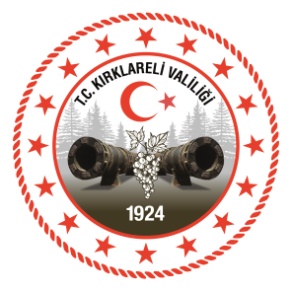 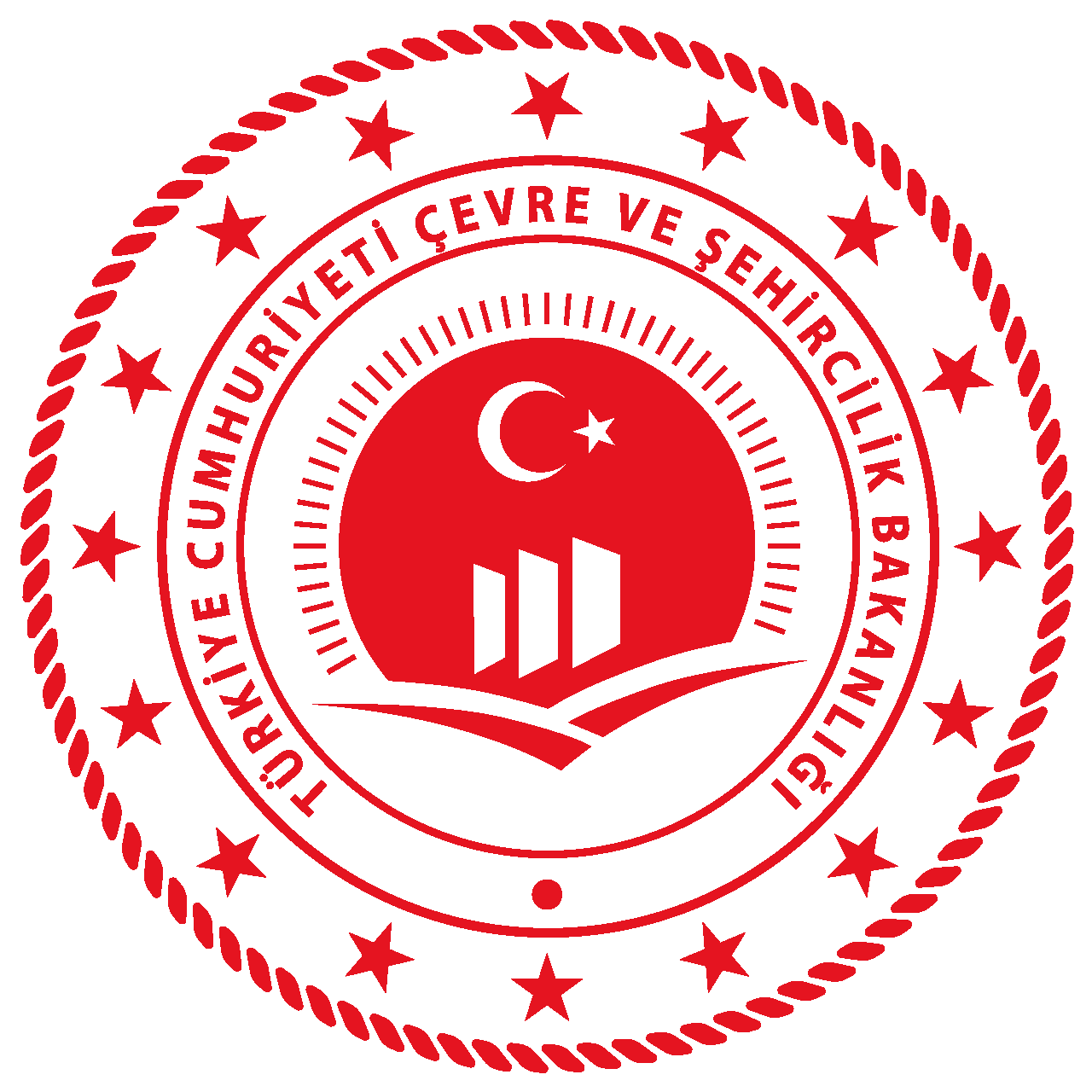 Görevleri ve Faaliyetleri
Müdürlük Hizmet Binası:
Dört katlı hizmet binası içerisinde, her katta Müdürlük çalışanlarının kullanımındaki 8 ila 14 adet oda yanında, konferans salonu, ayrı ayrı şubelerin hizmetinde bulunan arşiv odaları, laboratuvar ve kazan dairesi yer almaktadır. 
Güvenlik görevlilerimizce binamızda 24 saat süre ile güvenlik hizmeti sunulmaktadır.
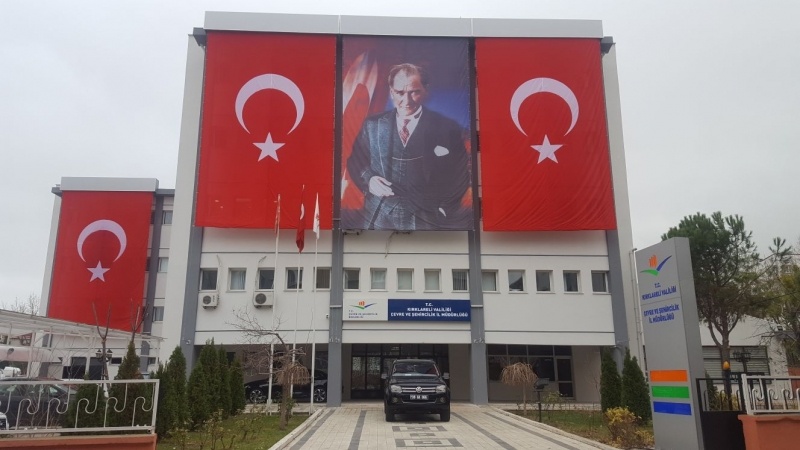 Kırklareli Çevre ve Şehircilik İl Müdürlüğü
3
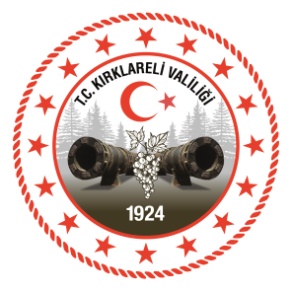 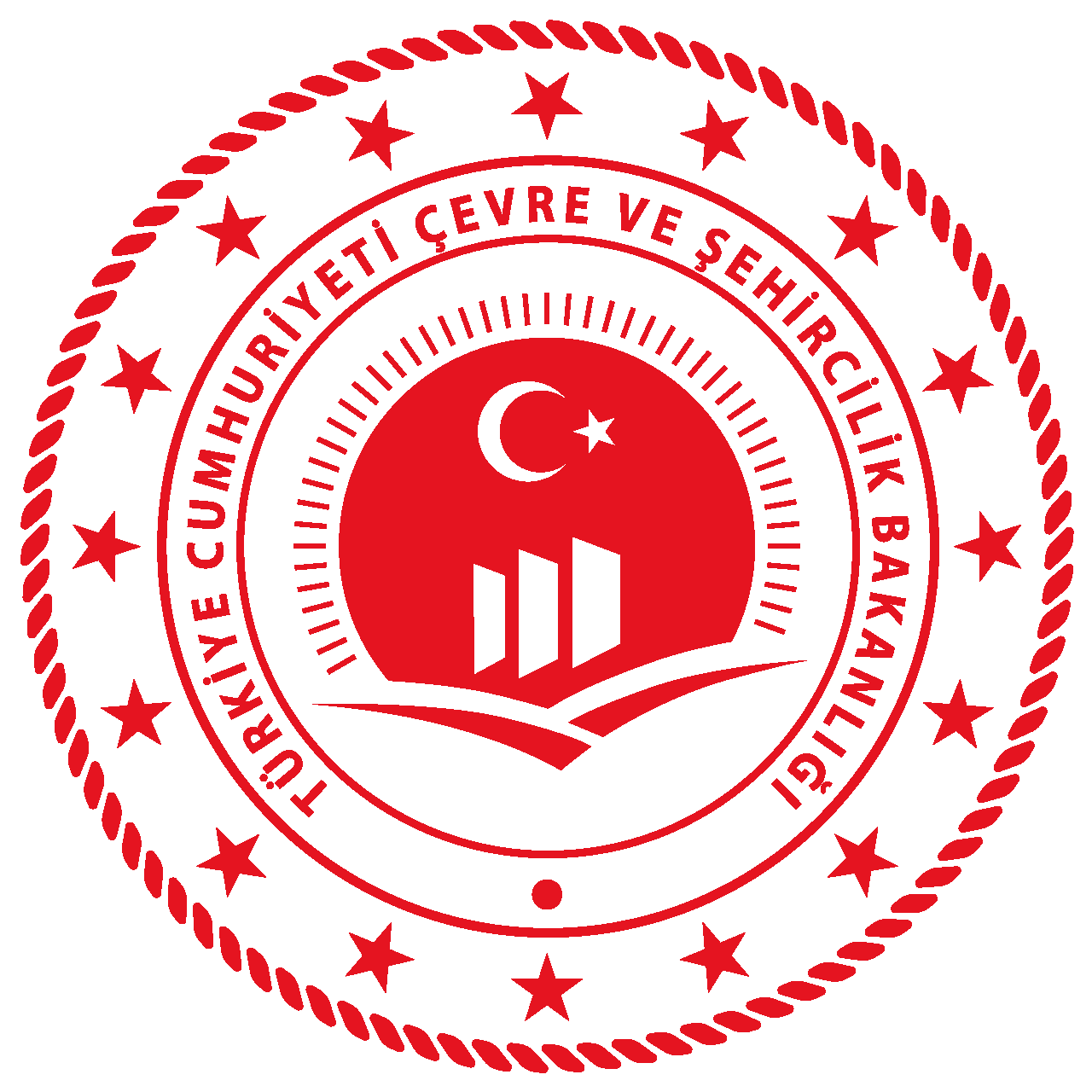 Görevleri ve Faaliyetleri
İl Müdürlüğümüz Lojmanları 2 bloktan oluşmaktadır toplam 18 dairesi vardır.
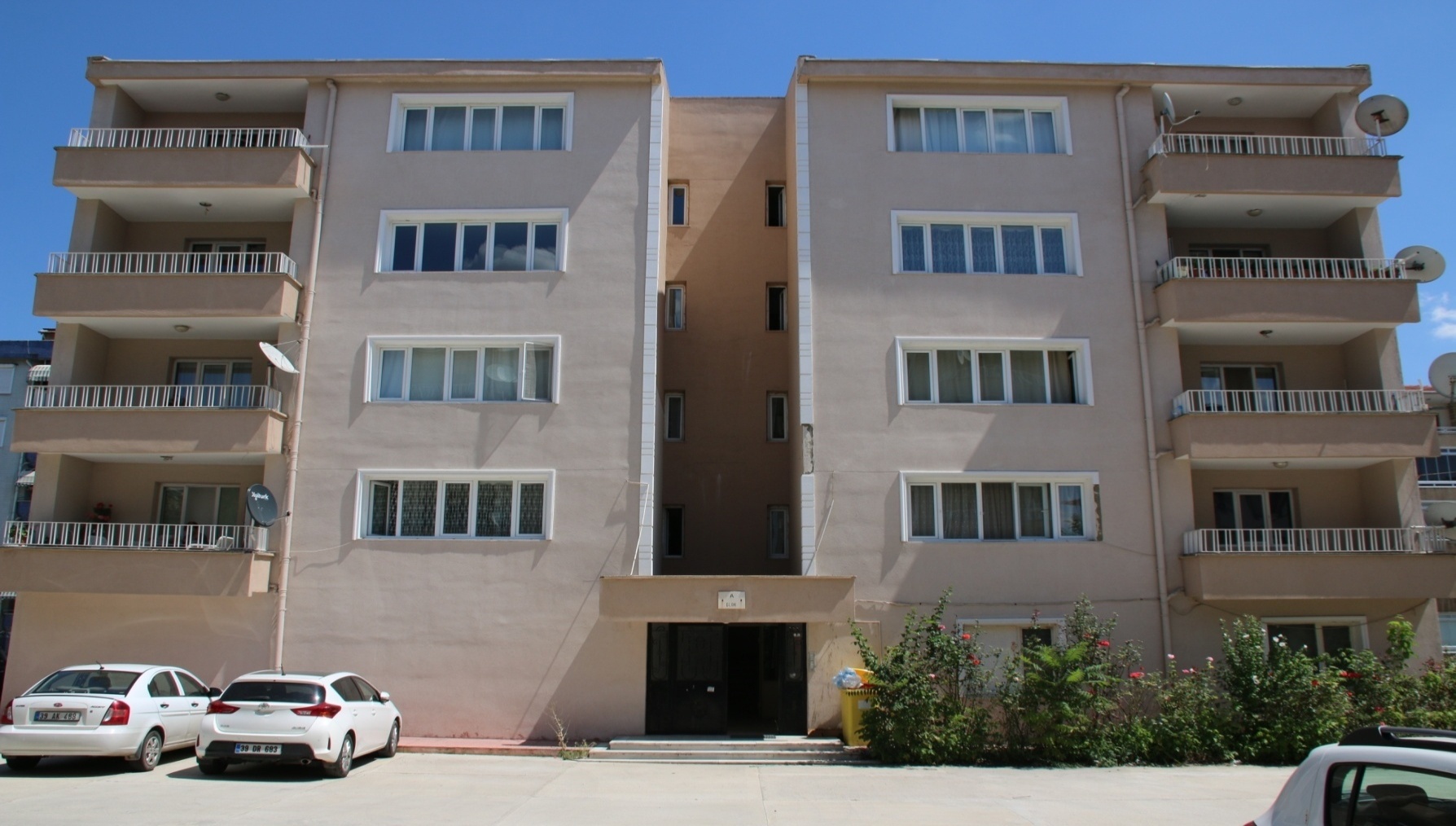 Kırklareli Çevre ve Şehircilik İl Müdürlüğü
4
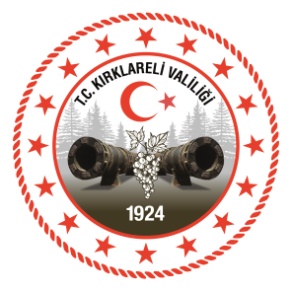 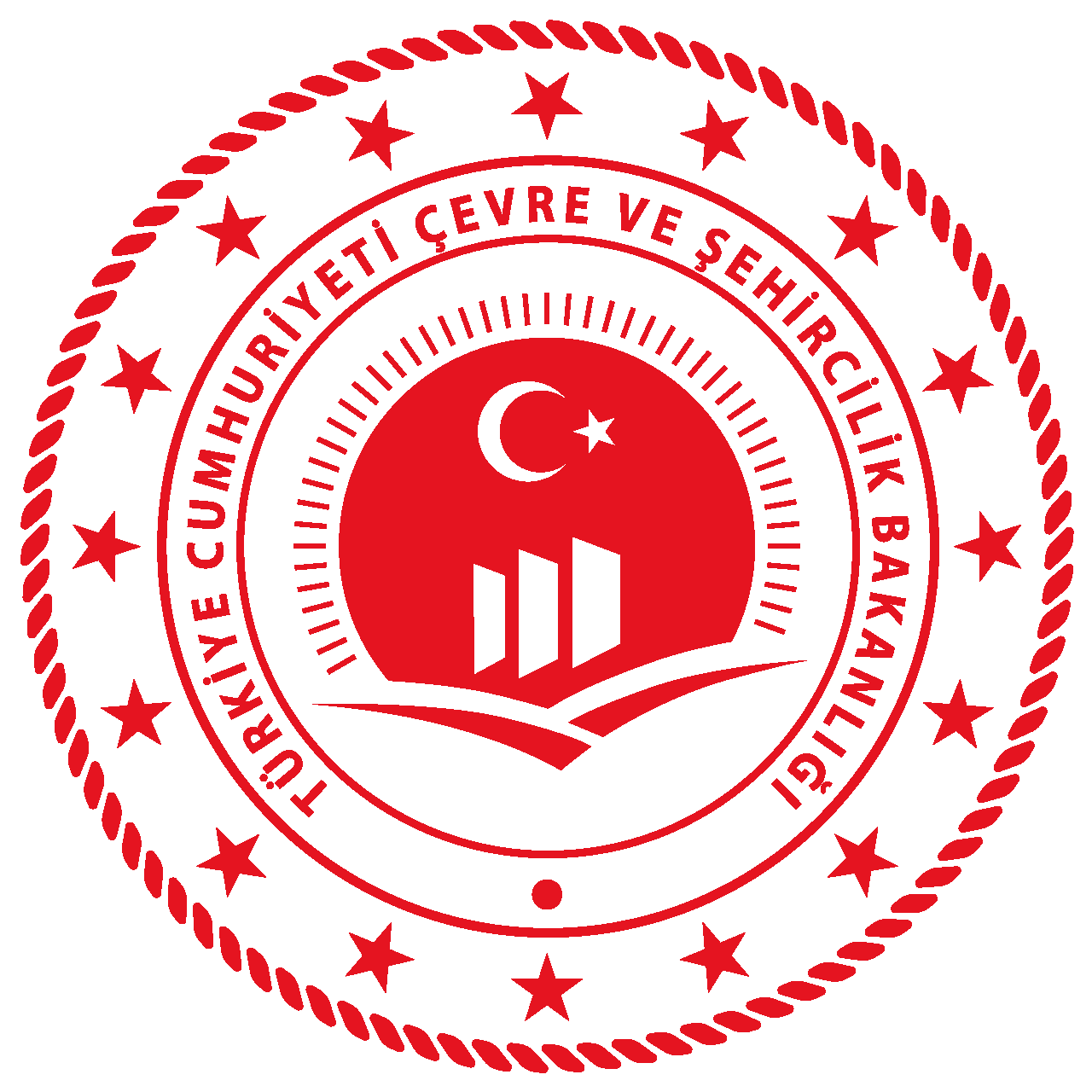 Görevleri ve Faaliyetleri
İl Müdürlüğümüz Lojmanları
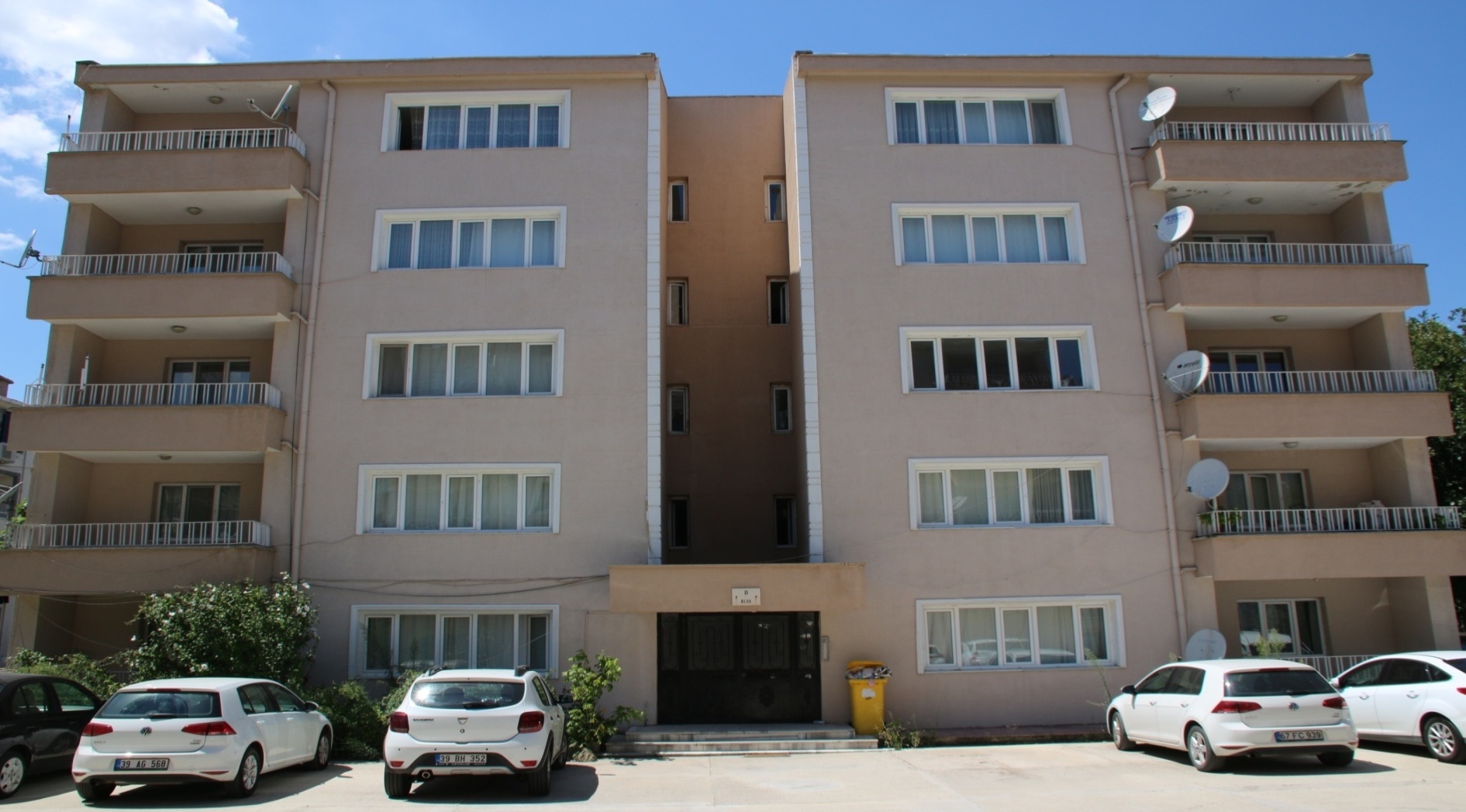 Kırklareli Çevre ve Şehircilik İl Müdürlüğü
5
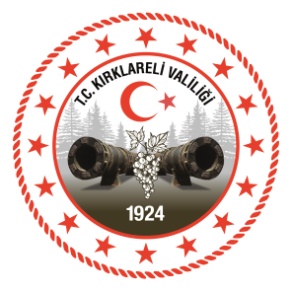 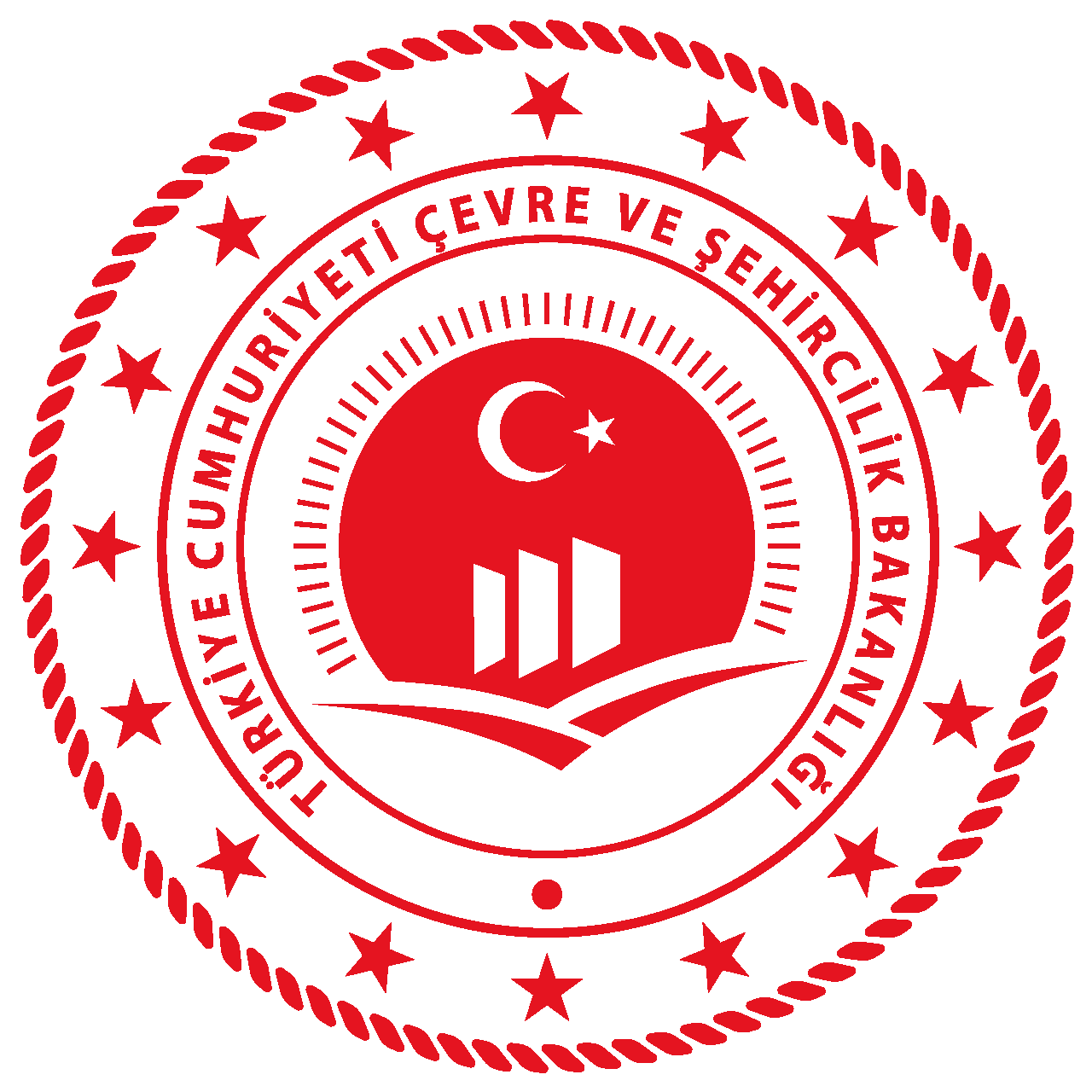 Görevleri ve Faaliyetleri
Araç-Makine Parkı ve Teçhizat Durumu Müdürlüğümüzde 10 Adet Resmi araç ve 3 adet Kiralık araç ile hizmet vermektedir.
Kırklareli Çevre ve Şehircilik İl Müdürlüğü
6
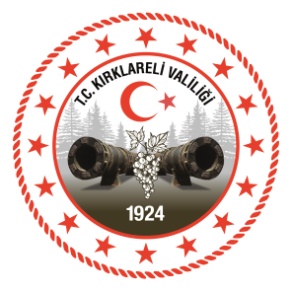 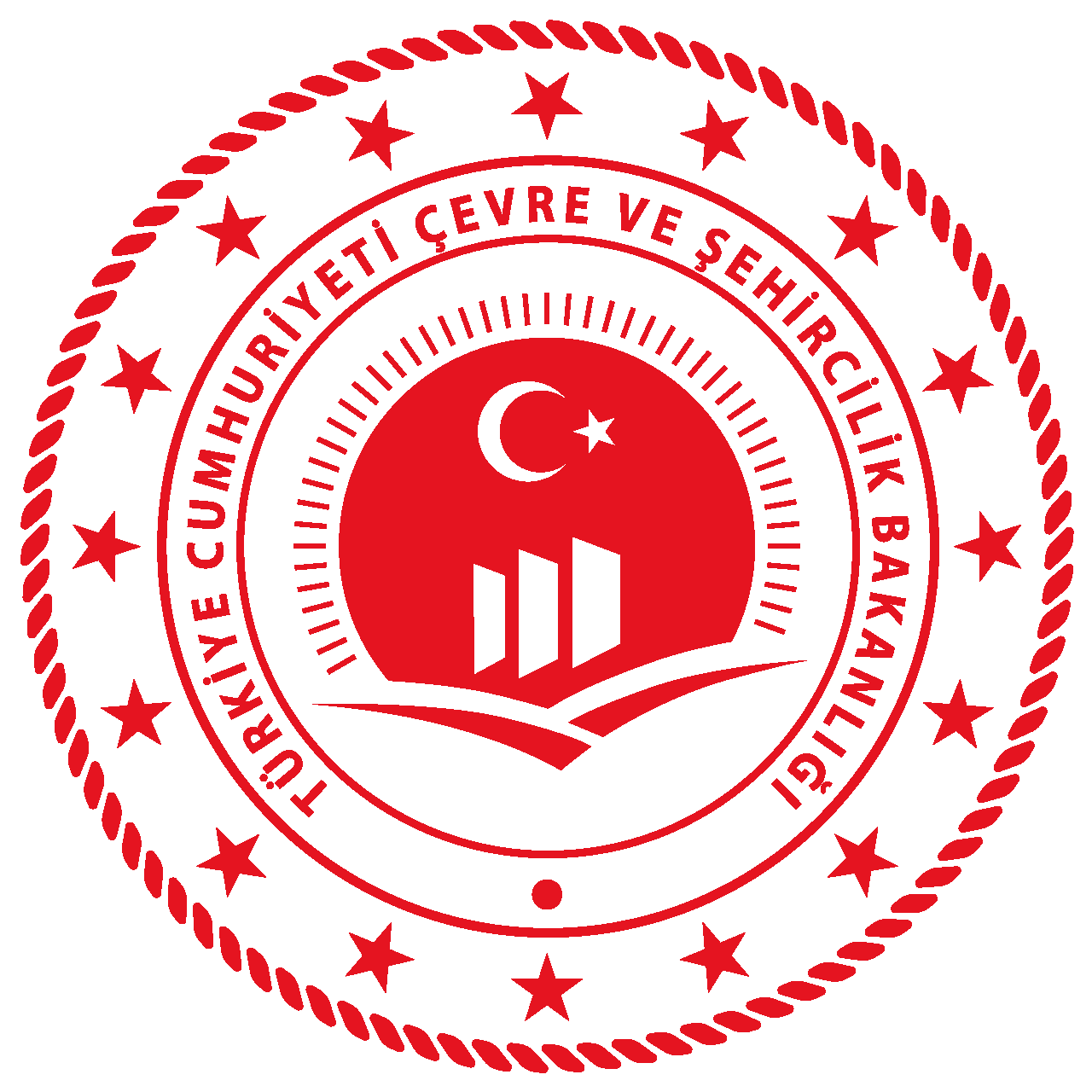 Görevleri ve Faaliyetleri
1- Personelimizin verdiği dilekçelere cevap yazıldı. 
2- Çevre ve Şehircilik Bakanlığı Personel Genel Müdürlüğü’nden gelen yazılar, personele tebliğ edildi. 3- Çevre ve Şehircilik Bakanlığı Eğitim ve Yayın Dairesi Başkanlığının planladığı eğitimlere personel görevlendirildi. 
4- Valilikten gelen genel yazılar personele tebliğ edildi. 
5- Cimer’den gelen yazılara cevap verilmesi sağlandı.
6- Kurumumuzda staj yapmak isteyen öğrencilerin başvuruları alındı. 
7- Kurumumuzda çalıştığını belirten, kişilerin dilekçesine binaen belge verildi. 
8- Emekliye ayrılmak isteyenlerin dilekçeleri Bakanlığımız Personel Genel Müdürlüğüne gönderilerek, emekliye ayrılmaları sağlandı. 
9- Personelin aylık maaş ödemeleri , geçici görev yollukları ödemeleri yapıldı. 
10-Tüketim ihtiyaçları (Temizlik, Kırtasiye vb.) ve Büro Malzemelerinin alımı, kullandırılması ve demirbaşların zimmet işlemleri yapıldı. 
11- Müdürlüğümüz  personelinin  yemek hizmetleri ile ilgili işlemler yapıldı.
12- Döner Sermaye ile ilgili iş ve işlemler yapıldı.
13- Lojman Tahsisi ile ilgili işlemler Kamu Konutları Yönetmeliği kapsamında değerlendirilip yapıldı.
Kırklareli Çevre ve Şehircilik İl Müdürlüğü
7
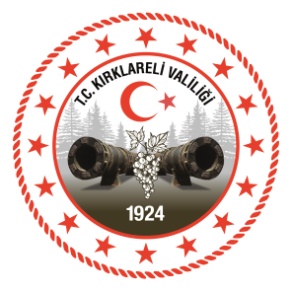 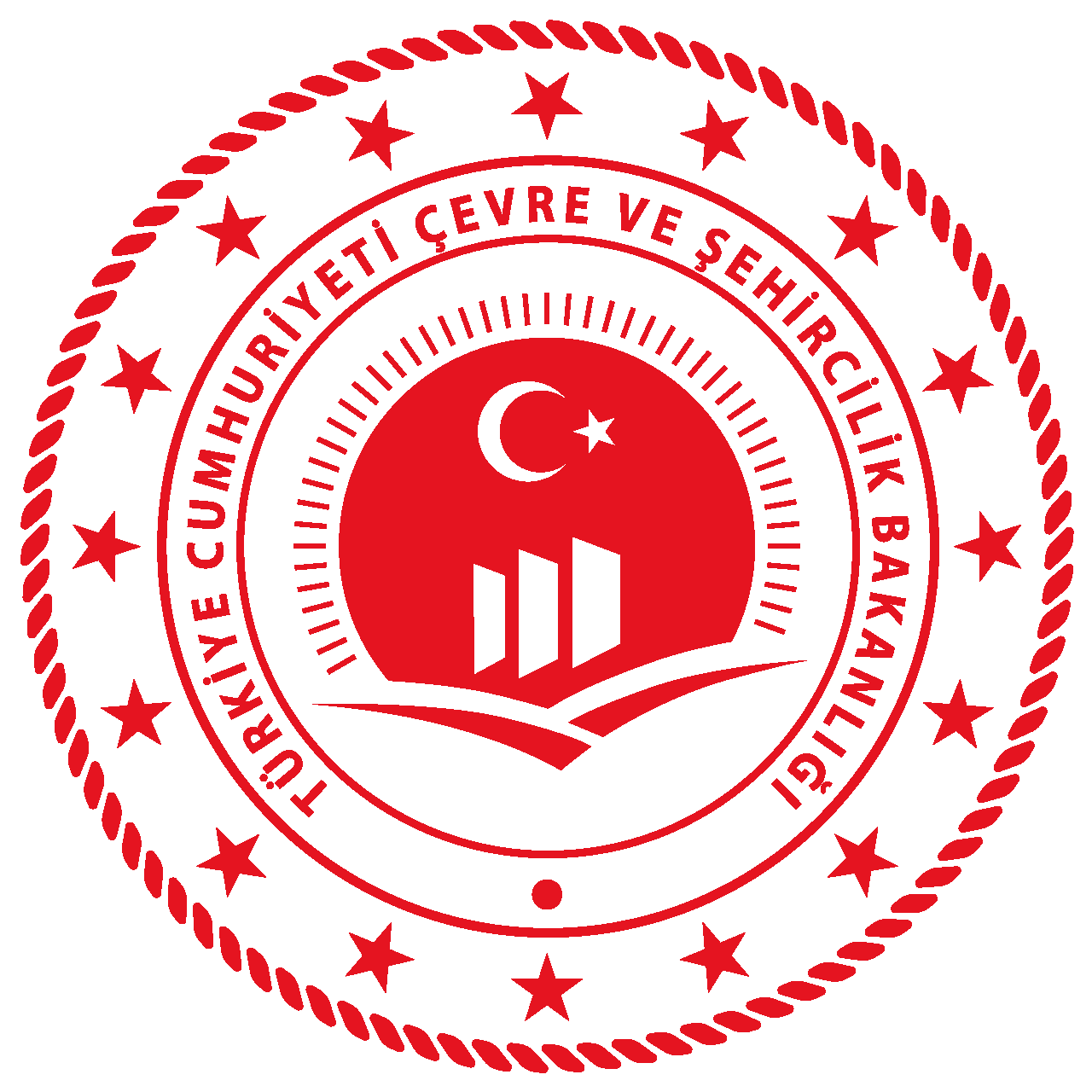 Görevleri ve Faaliyetleri
14- Yer değiştirme suretiyle tayin isteyenlerin dilekçeleri Bakanlığımız Personel Genel Müdürlüğüne gönderildi.
15- Görevde Yükselme ve Unvan Değişikliği Sınavına katılacak personelin belgeleri Personel Genel Müdürlüğüne gönderildi.
16- Kurumiçi hizmet eğitimlerinin koordinasyonu sağlanarak İl Müdürlüğümüz personeline Şube Müdürlüklerince eğitim verilmesi sağlandı.
Kırklareli Çevre ve Şehircilik İl Müdürlüğü
8